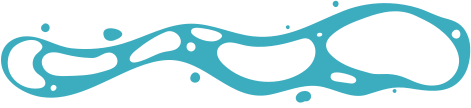 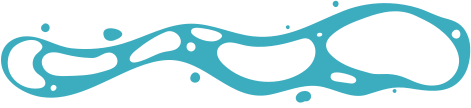 JONÁŠ
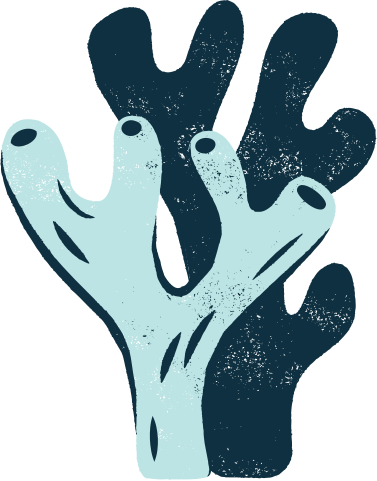 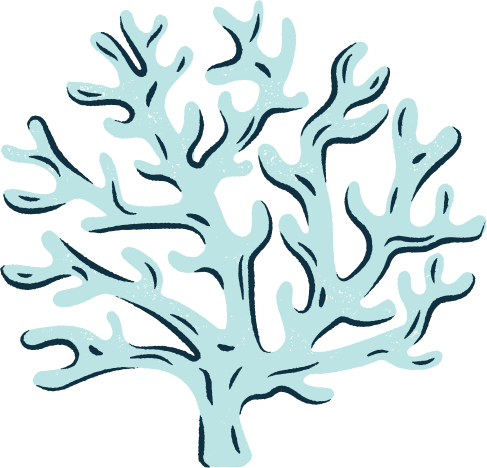 kapitola 2.
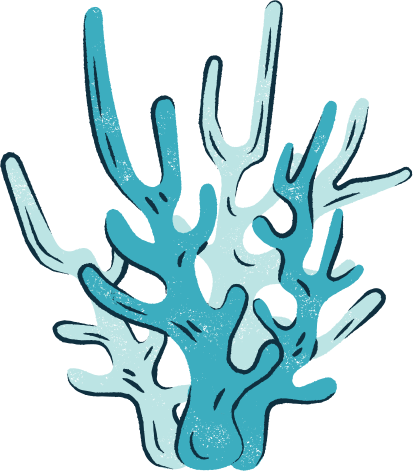 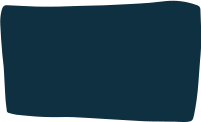 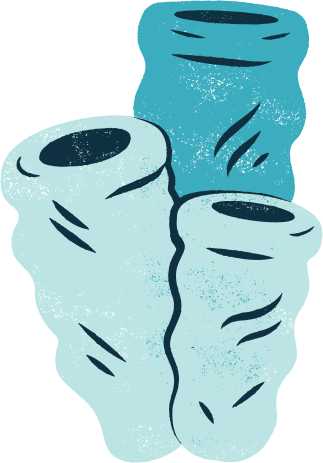 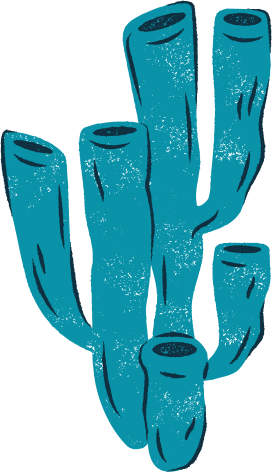 MODLITBA A DRUHÉ POVOLANIE JONÁŠA
Potom Hospodin prikázal veľkej rybe, aby Jonáša zhltla. Jonáš bol v bruchu ryby tri dni a tri noci. Jonáš sa z brucha ryby modlil k Hospodinovi, svojmu Bohu. Hovoril: „K Hospodinovi som volal zo svojho súženia a on ma vypočul. Z útrob podsvetia som kričal o pomoc, ty si začul môj hlas. Hodil si ma do hlbiny uprostred šíreho mora, aby ma obkľúčil prúd. Všetky tvoje príboje a vlny sa nado mnou prevalili. Ja som však povedal: ‚Som zahnaný spred tvojich očí. Ako ešte uzriem tvoj svätý chrám?‘ Obklopila ma voda až po hrdlo, obkľúčila ma hlbina, chaluha mi ovinula hlavu. Zostúpil som k základom vrchov, do krajiny, ktorej závory sa za mnou zavreli naveky. Ty si však vytiahol môj život z jamy, Hospodin, Bože môj. Keď vo mne chradla duša, spomenul som si na Hospodina, moja modlitba prišla k tebe, do tvojho svätého chrámu. Tí, čo uctievajú ničotné modly, opúšťajú toho, ktorý je verný. Ja ti však chcem obetovať s hlasným chválospevom a chcem splniť, čo som sľúbil. Spása je u Hospodina.“ Hospodin povedal rybe, aby vyvrátila Jonáša na suchú zem.
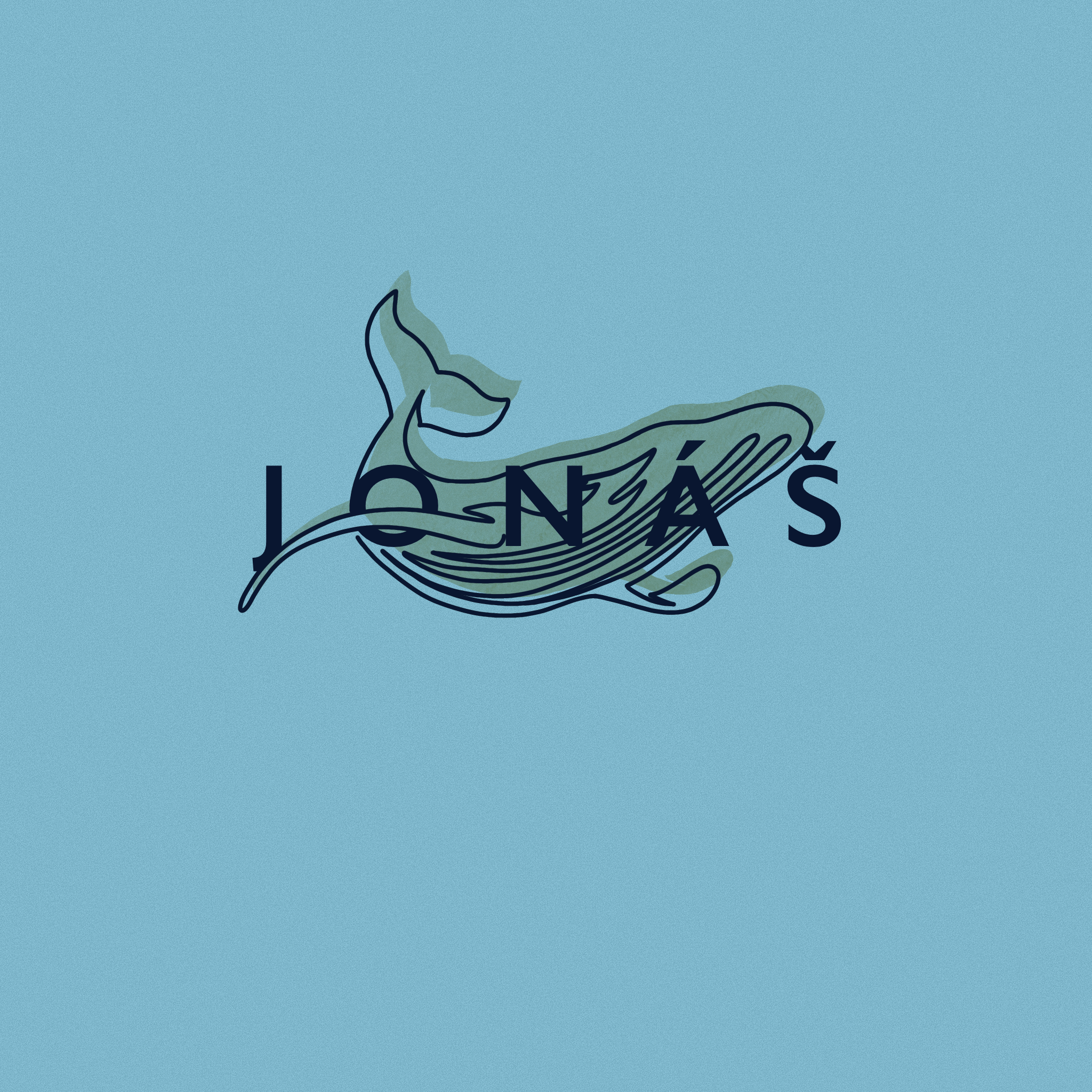 Čo sa odohráva v tejto kapitole? Kde sa Jonáš nachádza? V akom rozpoložení je? 
Čo nás táto kapitola učí o Bohu? Nájdi 3 Jeho vlastnosti.
Ako vidíš v tejto kapitole Božiu milosť?
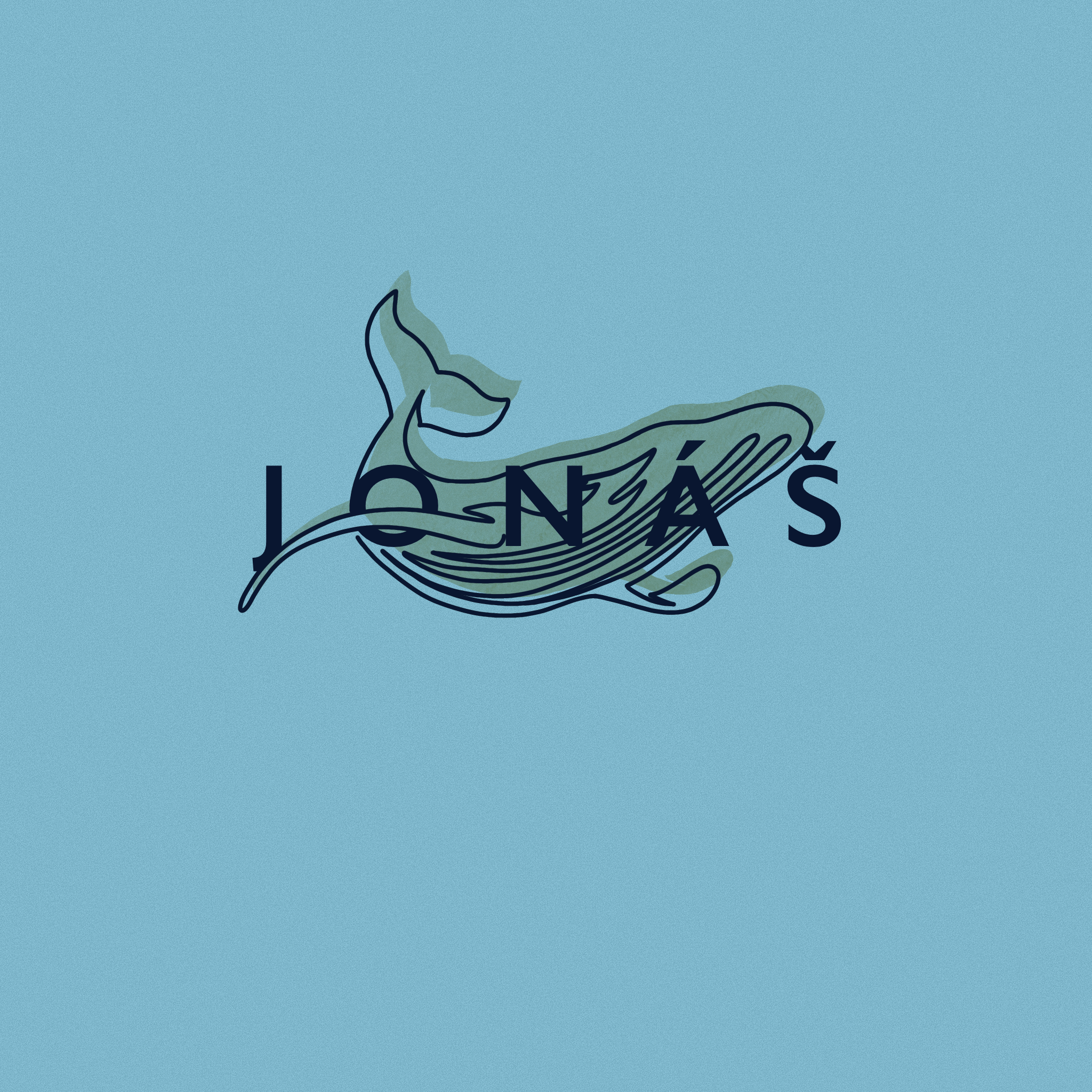 Ako sa snaží Pán Boh získať tvoju pozornosť? 
Nachádzal si sa niekedy v situácii, v ktorej si nevidel východisko? Čo sa ťa cez to Pán Boh snažil naučiť? 
Ľutoval si niekedy svoj nesprávny postoj voči Bohu? Ako to vyzeralo?